DARE – Access options to college in Ireland
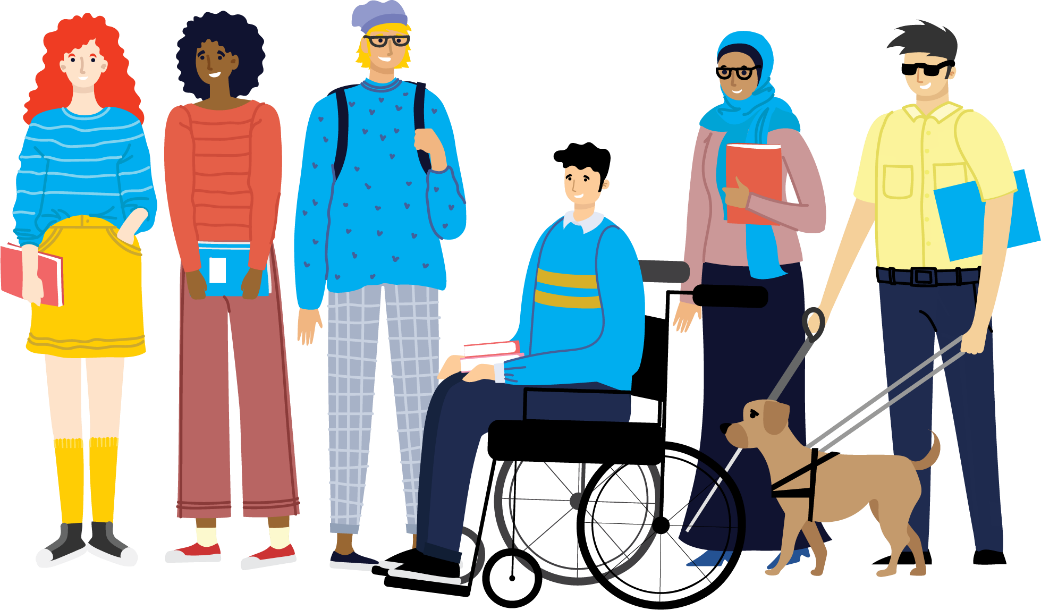 Anne O’Connor
Head, Disability & Learning Support Service
Dublin City University
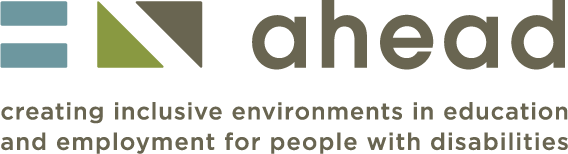 Access Routes to College
Students who have a disability primarily enter University via 4 routes:

Standard CAO route

Mature student entry route (via CAO)

QQI/FETAC Entry Route  - PLC Courses

CAO Disability Access Route to Education (DARE)


QQI qualifications are not eligible currently for reduced points
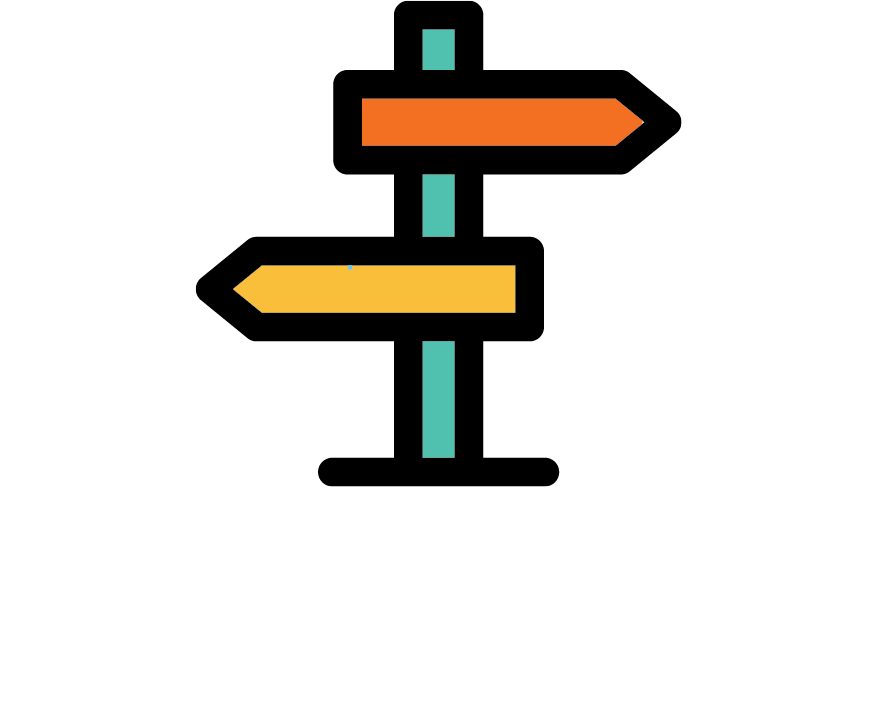 What is DARE?
The Disability Access Route to Education (DARE) is a third level alternative admissions scheme for school-leavers whose disabilities have had a negative impact on their second level education.
DARE offers reduced points places to school leavers who as a result of having a disability have experienced additional educational challenges in second level education.
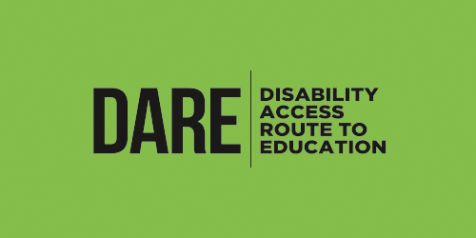 Where can I go to college?
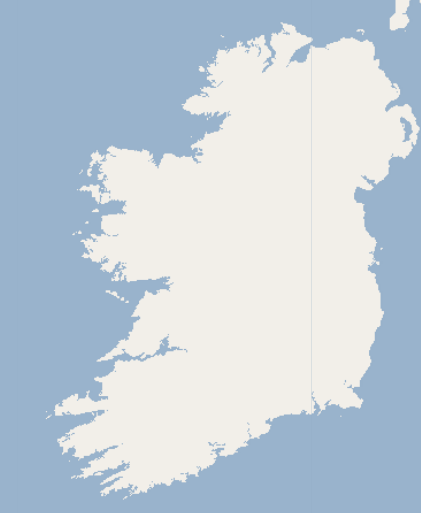 Dundalk Institute of Technology
Institute of Technology, Sligo
St. Angela’s College, Sligo.
Letterkenny Institute of Technology
Maynooth University
Pontificial University
Athlone Institute of Technology
Dublin City University
Institute of Art, Design & Technology, Dún Laoghaire 
Marino Institute of Education
National College of Ireland 
RCSI
Trinity College, Dublin
TU Dublin 
University College Dublin
Galway Mayo Institute of Technology
NUI Galway
Carlow Institute of Technology
Limerick Institute of Technology
Mary Immaculate College
University of Limerick
Waterford Institute of Technology
Munster Technological University 
       Cork Campus
University College Cork
Munster Technological University Kerry Campus
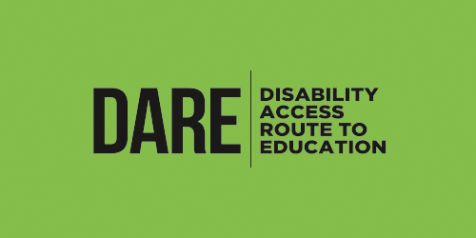 Who can apply…..
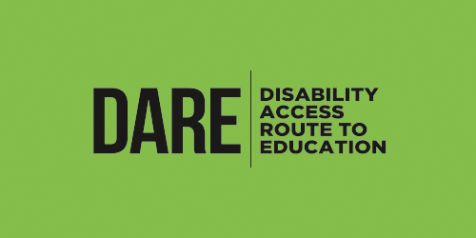 Autistic Spectrum Disorders (including Asperger’s Syndrome)
	ADD / ADHD
	Blind / Sight loss
	Deaf / Hard of Hearing
	DCD – Dyspraxia
	Mental Health Condition
	Neurological Condition (Incl. Brain Injury & Epilepsy)
  Speech & Language Communication Disorder
  Significant Ongoing Illness
	Physical Disability
	Specific Learning Difficulty (Dyslexia & Dyscalculia)
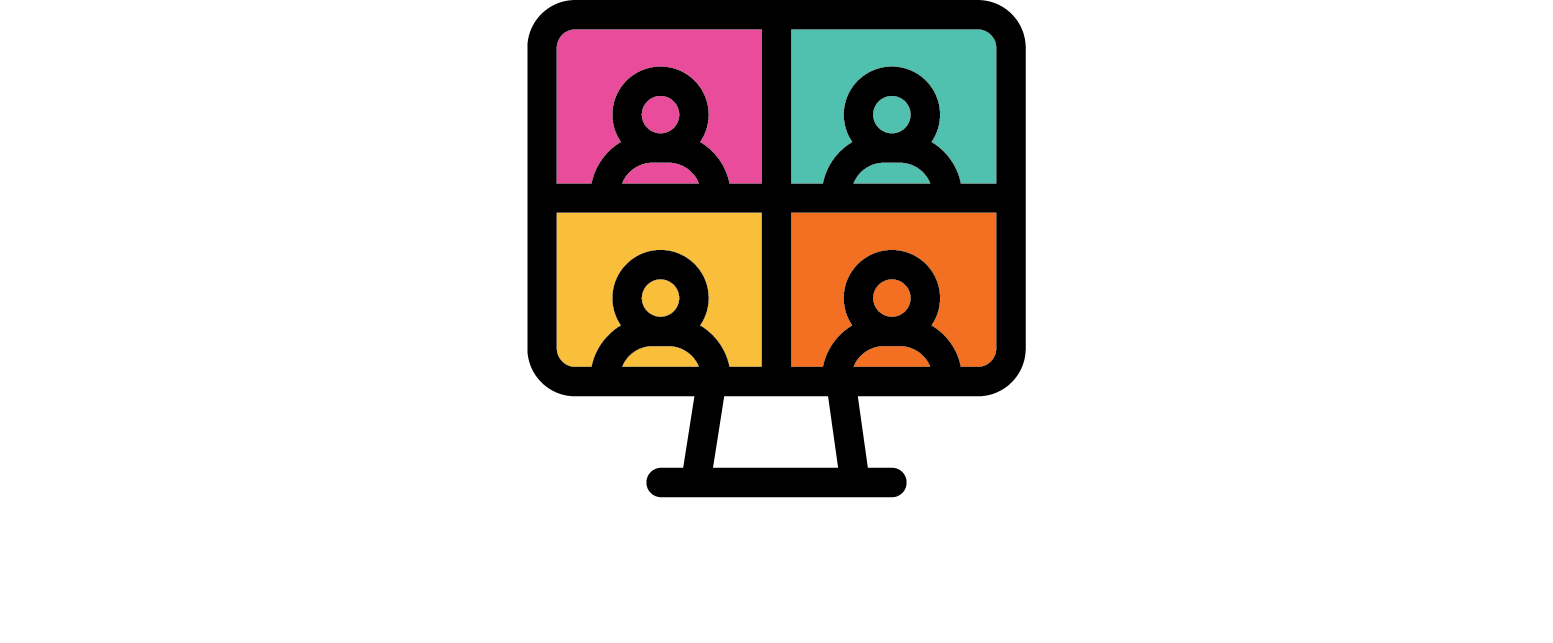 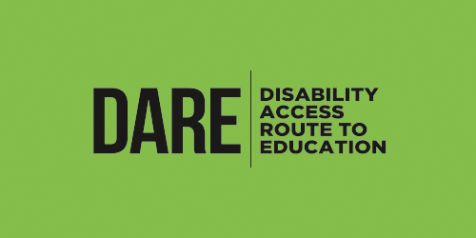 What do I need to be Eligible for DARE?
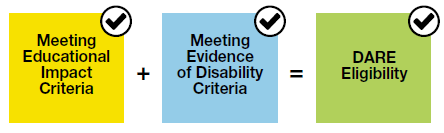 To be eligible for DARE you must meet both the DARE educational impact criteria and DARE evidence of disability criteria.
How do I apply?
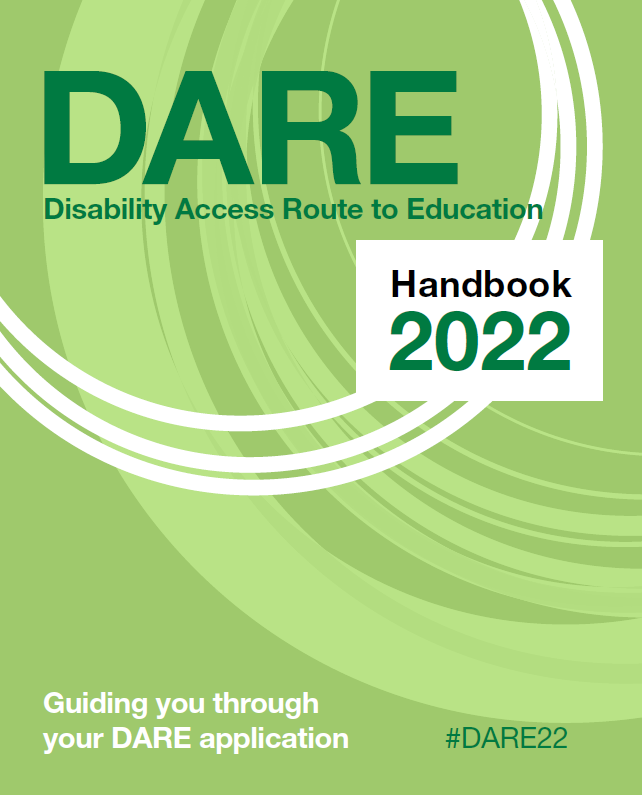 Get organised early!
Apply to CAO at www.cao.ie by 1 February 2022.

Complete Section A ONLINE of the Supplementary Info Form and apply to DARE by answering Yes to Question 1 by 1 March 2022.

Complete the Section B - Educational Impact Statement with your School

4.  Section C - Provide Evidence of your Disability

5. Both to by posted to the CAO by 15 March 2022.
Proof of Postage!
Tips
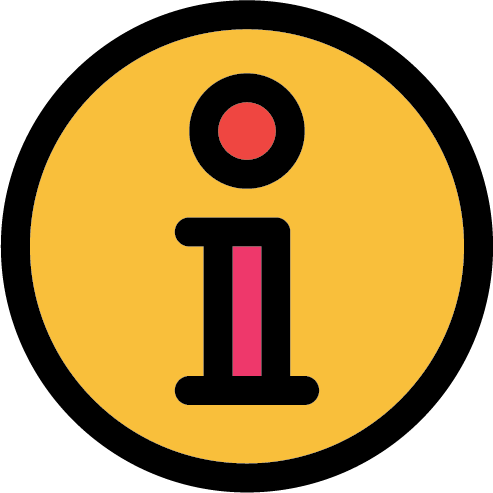 You should start gathering your documentation in a timely fashion, i.e. before 1 March.

 Proof of Postage
Supplementary Information Form (SIF)
3 Parts:
Section A – Online , Say “Yes!”

Section B – EIS Download and fill out with school - post

Section C – Evidence of Disability: form or report - post
Section B:  Educational Impact Statement
Provides information on how your disability has impacted on your second level education.  

Download form.
Complete the Applicant Checklist with your school.
Your school will complete the rest following on from your responses to the Applicant Checklist.
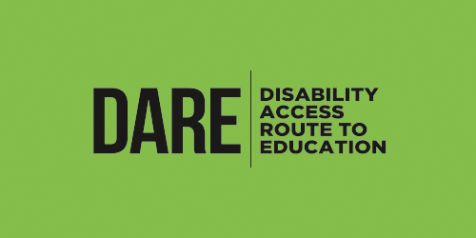 Section B:  Educational Impact Statement 2
This form needs to be completed by either your:
Guidance Counsellor
Learning Support Teacher
Year Head
Visiting Teacher or
Principal/Deputy Principal
The form MUST BE signed and stamped by school Principal/Deputy Principal.
You must return to the CAO by 15 March 2022.
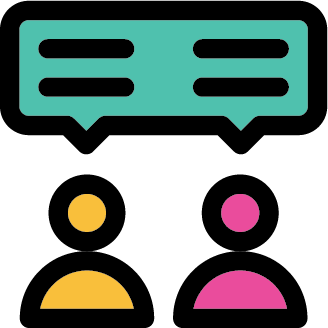 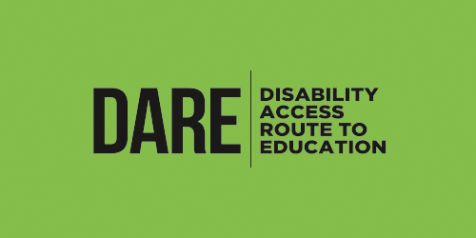 Section C:  Evidence of Disability
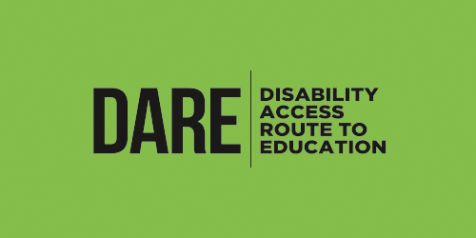 This is documentation from your consultant or psychiatrist etc.

It confirms that you have a condition and the impact it has had on you.

Age of Evidence: Some need to be less than 3 years old, others no age limit

It can be a report OR get your consultant to fill out Part C Evidence of Disability Form

List in the DARE Handbook or on accesscollege.ie of the consultants who are accepted for DARE

Get the form completed, signed and stamped by the appropriate professional or accompanied by their 
business card or headed paper.
Section C:  Evidence of Disability
GP Verification
Your GP may be in a position to complete Section C Evidence of Disability, if they have the appropriate information on file from the Consultant/Specialist.

The GP must include a copy of the evidence they have on file 

It is not enough to fill out Part C, they must provide a copy of the evidence they have.
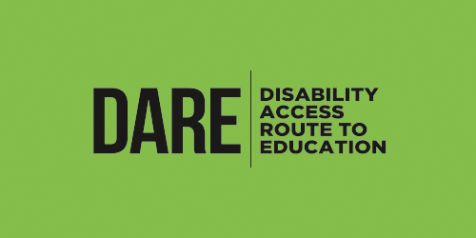 Section C:  Evidence of Disability - SpLD
For students with a specific learning difficulty you do not need Section C the Form,  but you do need other evidence…you must provide:
full  Psychological Assessment Report of any age completed by a psychologist
AND
Up to date Attainment Scores: These can come from either:
1) Scores from school-based attainment testing
2) Scores from attainment tests carried out by a psychologist
Testing must have been carried out after 1 February 2020 and all applicants must submit an EIS completed by their school.
Note: To be eligible for DARE with an SpLD MUST also have two literacy or two numeracy attainment scores at or below the 10th percentile (Standard Score of 81 or below).
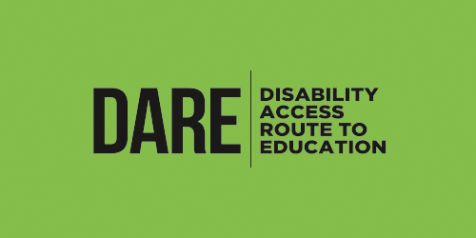 Section C:  Evidence of Disability.
Check out the information on providing evidence of your disability on 

www.accesscollege.ie/dare/providing-evidence-of-your-disability
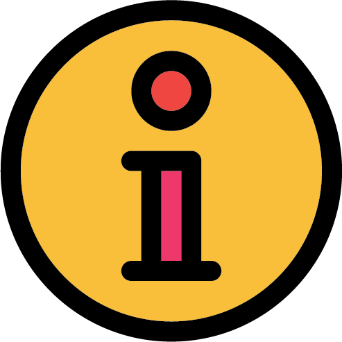 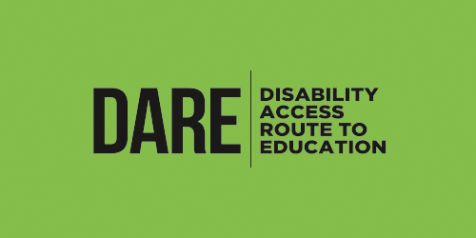 Helpful Tips
Study the DARE Handbook carefully with your parents / guardians.
Select Yes to Question 1 on the SIF.
Ensure you speak to your Teacher early about the Educational Impact Statement.
Request the required supporting documentation early.
Send good quality copies of all pages of the correct documents.
Submit all supporting documents requested.
Keep proof of postage.
Deadlines!
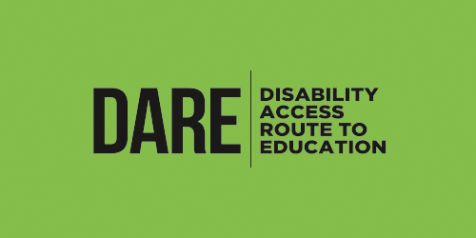 How much point reduction??
Differs from college to college

In general, 5% of programme places reserved for DARE

Must meet programme requirements

Check out the college’s own website or call them

DARE ‘does not add points to your leaving cert’

Competition under the CAO points
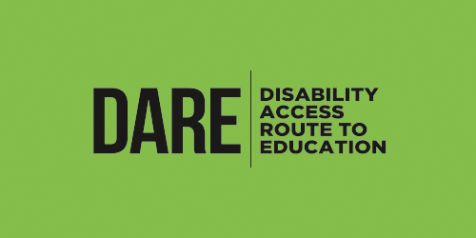 Remember
You can apply to both DARE & HEAR
Applicants who are both DARE and HEAR eligible will be prioritised by colleges when allocating reduced points places.
DARE and HEAR Timelines
Virtual Application Information Days
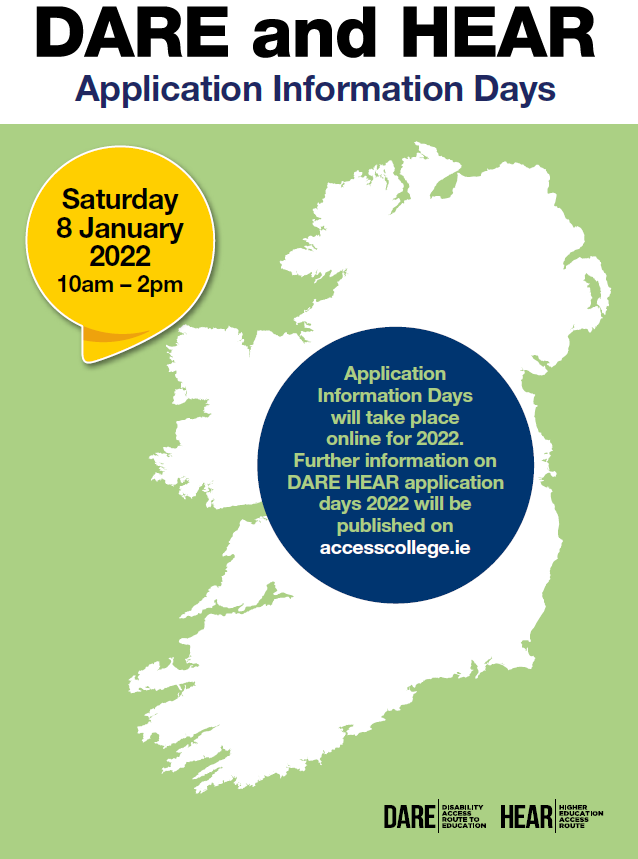 Saturday 
8th January
2022
10am -2pm
Thank you
www.accesscollege.ie

anne.oconnor@dcu.ie

(01) 700 5160